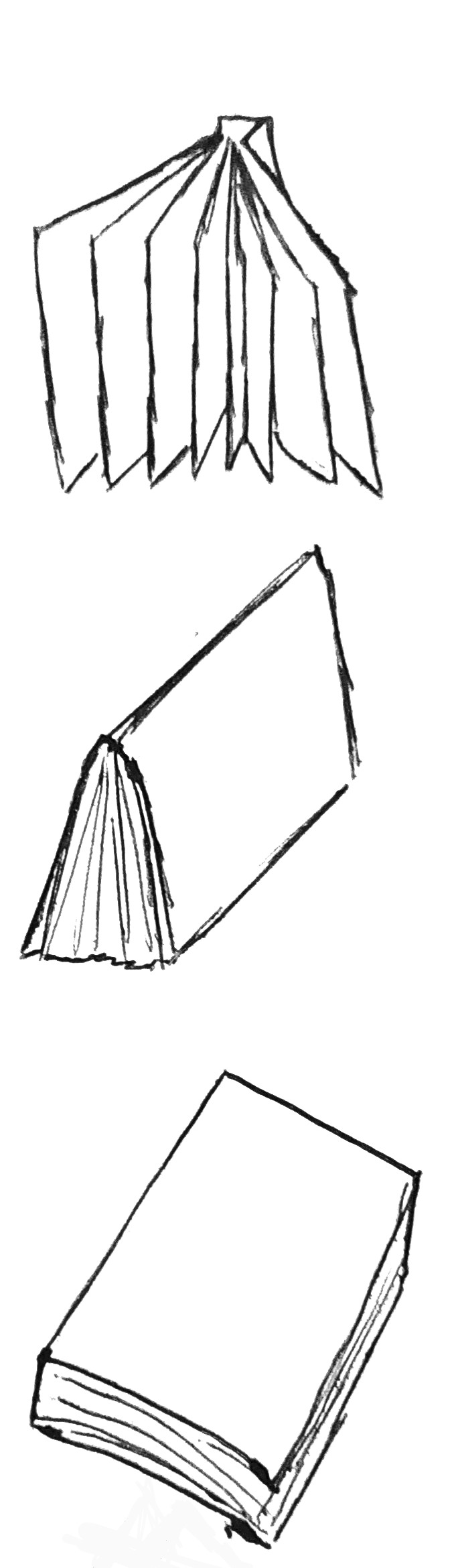 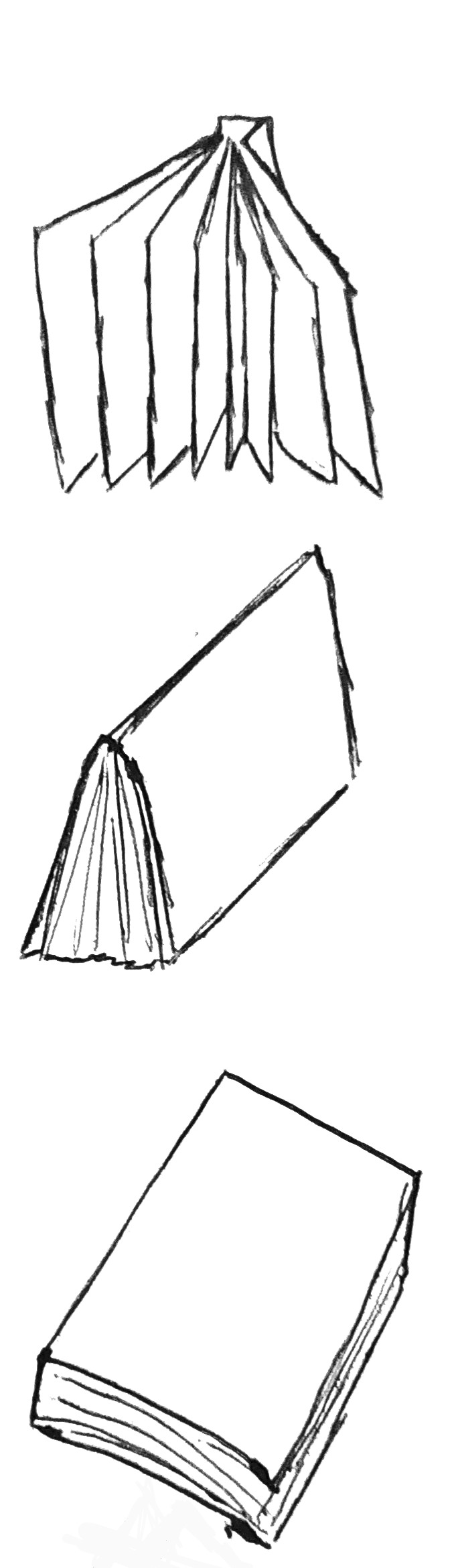 Dlaczego warto czytać?
Marianna Mazur
Julia Hordecka
8B
Czytanie rozwija wyobraźnię
W przeciwieństwie do filmów, książki wymagają od nas zwizualizowania bohaterów, przedmiotów i krajobrazów. Tekst nie podaje wszystkiego na tacy. Dzięki temu nasza wyobraźnia się rozrasta.
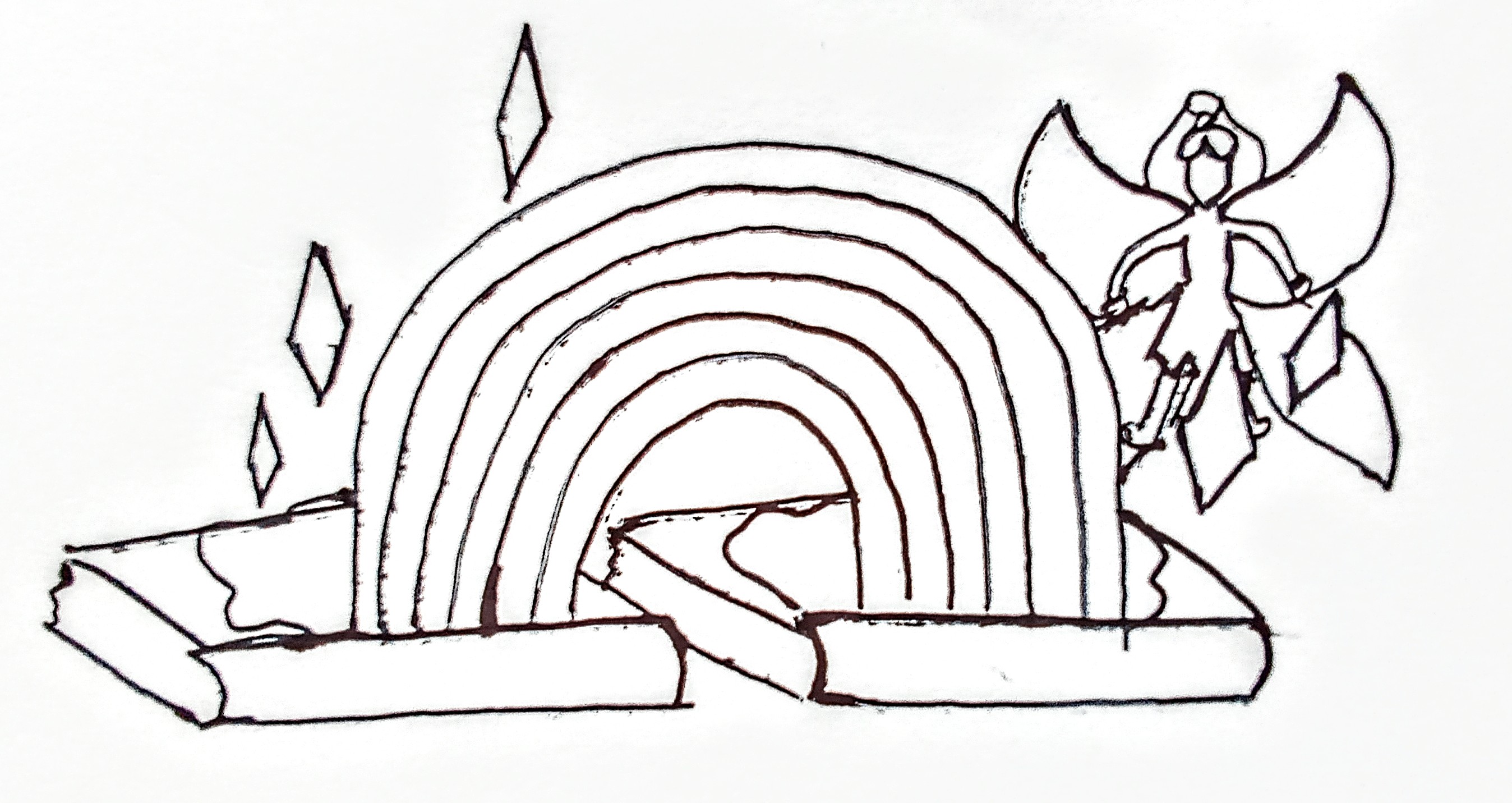 Idealny sposób na relaks
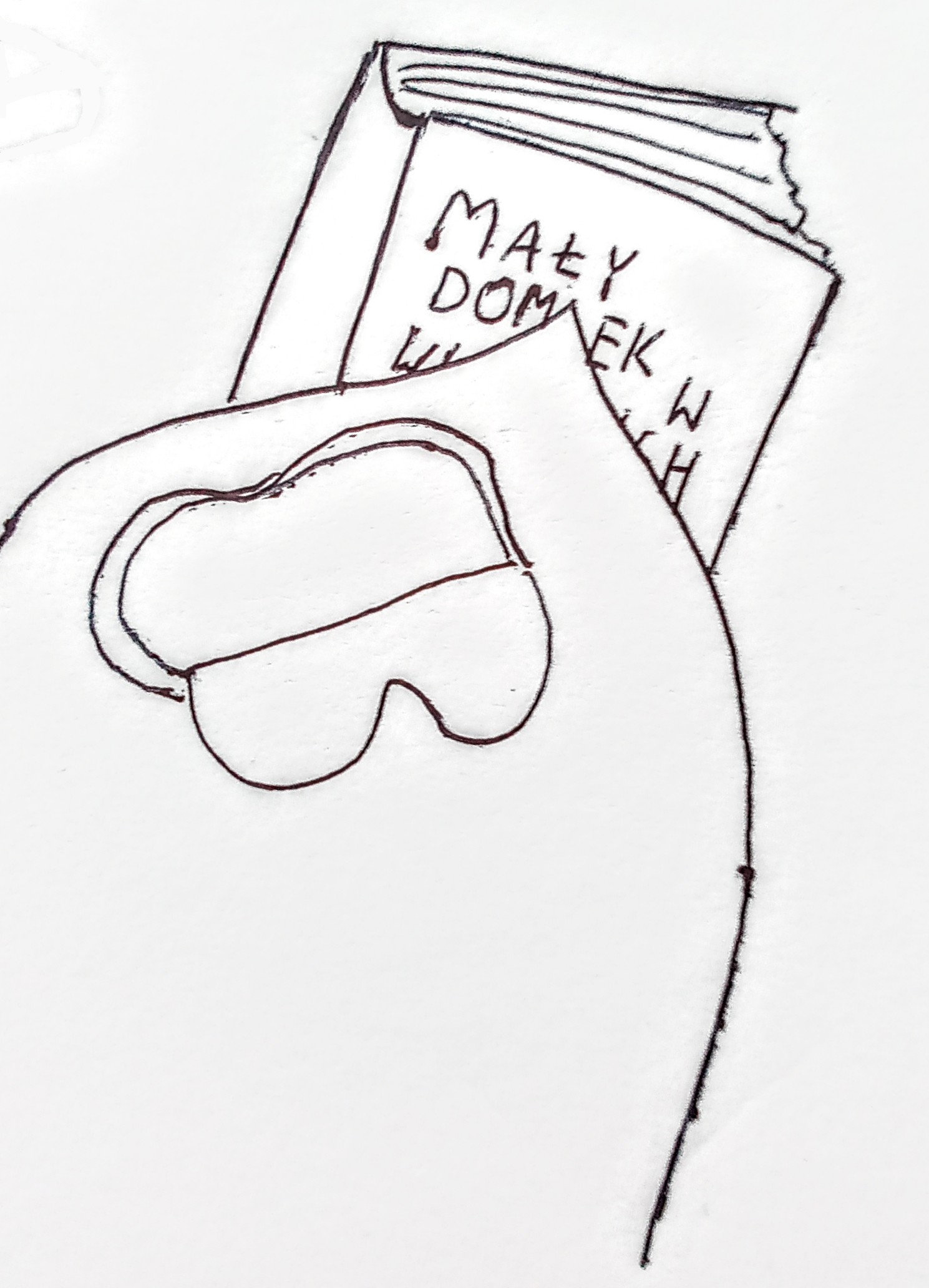 Dobra lektura uspokaja, redukuje stres i spowalnia bicie serca. Dzięki temu czujemy się lepiej. Zamiast Netflixa w formie odpoczynku lepiej złapać książkę w dłoń!
Czytanie inspiruje
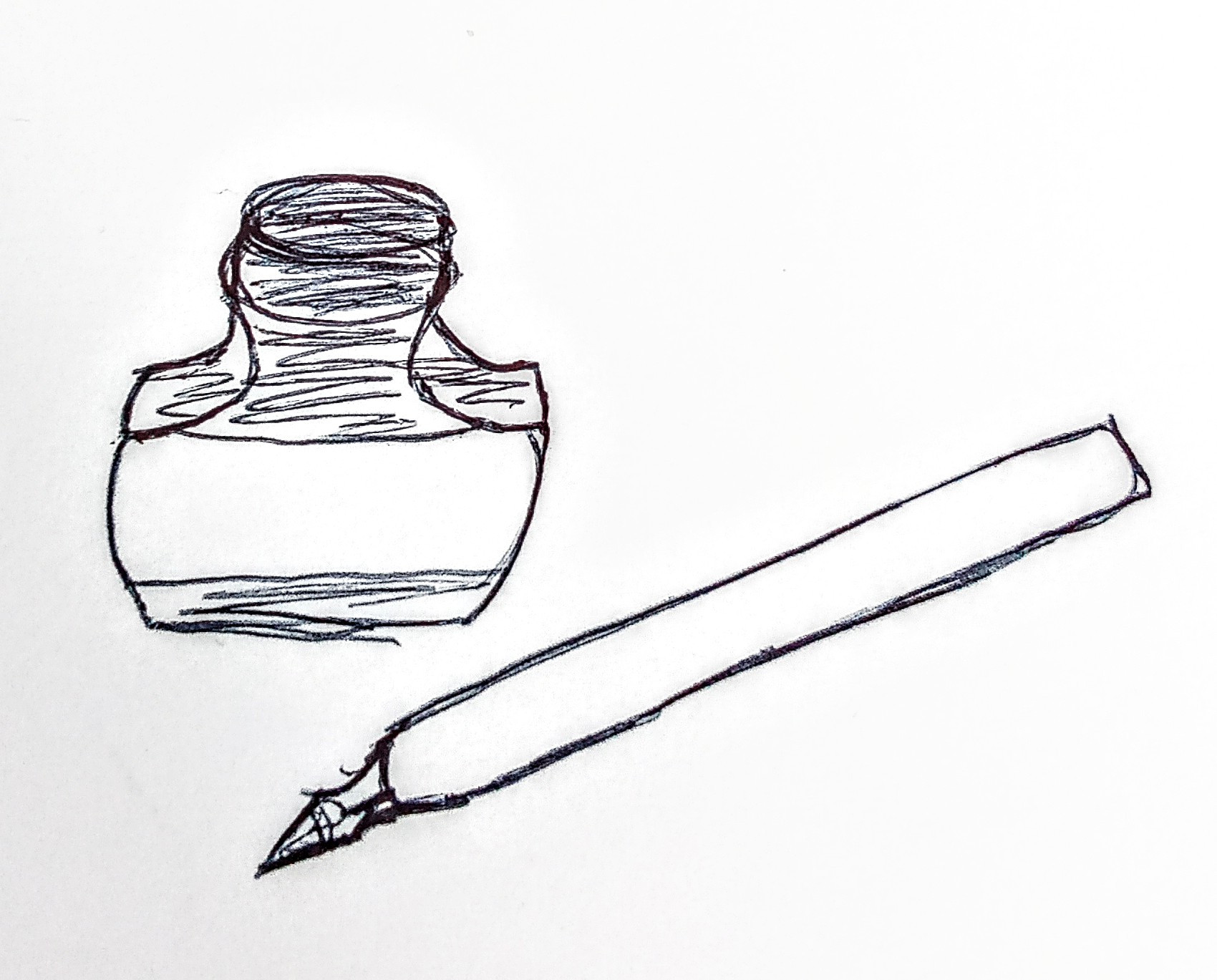 Po przeczytaniu inspirującej książki, można stwierdzić, że chce się coś zmienić w swoim życiu. Lub zainspirować się do zrobienia czegoś nowego. Wielu pisarzy napisali swoje książki, bo zainspirowali się tym, co przeczytali!
Poszerzanie wiedzy i horyzontów
Czytanie to jedna z podstawowych metod nauki. O każdej dziedzinie, jaka nas interesuje, można znaleźć dużo książek - a dzięki temu poznać nowe fakty. Natomiast czytając coś innego, niż zwykle, możemy odkryć ciekawe rzeczy, o których wcześniej się nie wiedziało!
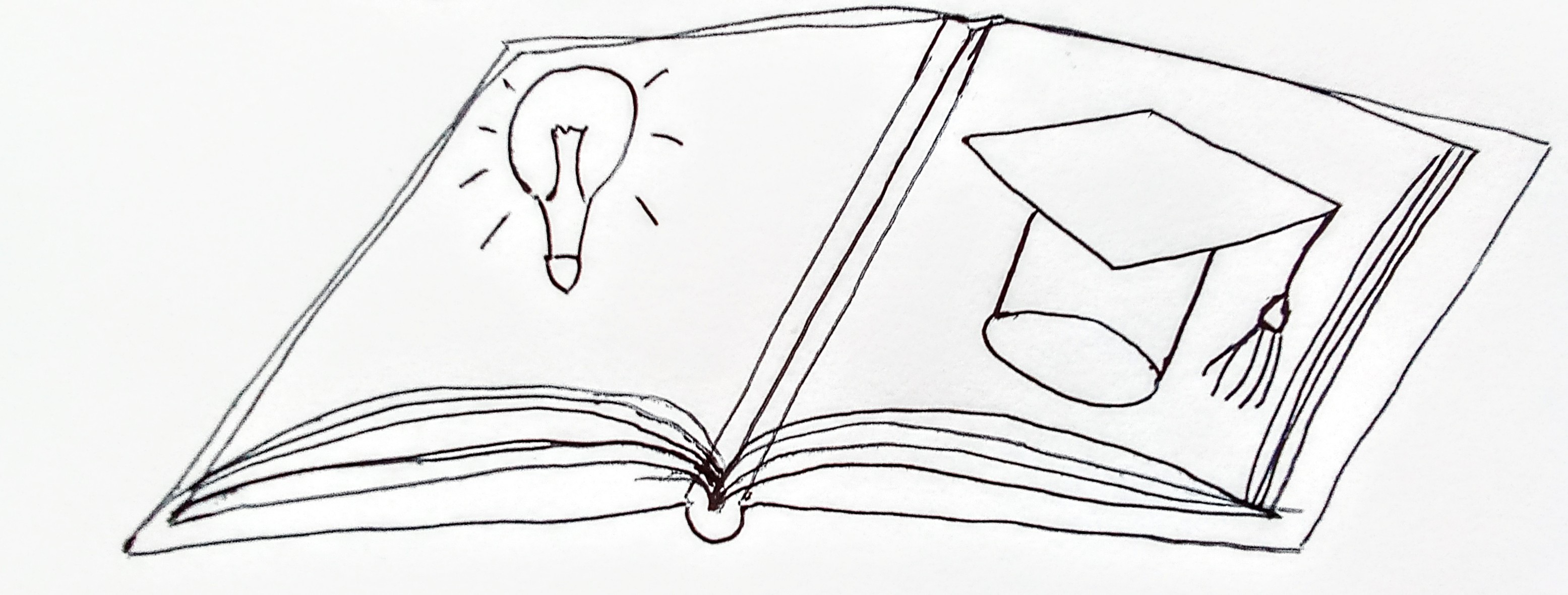 Kształtowanie osobowości
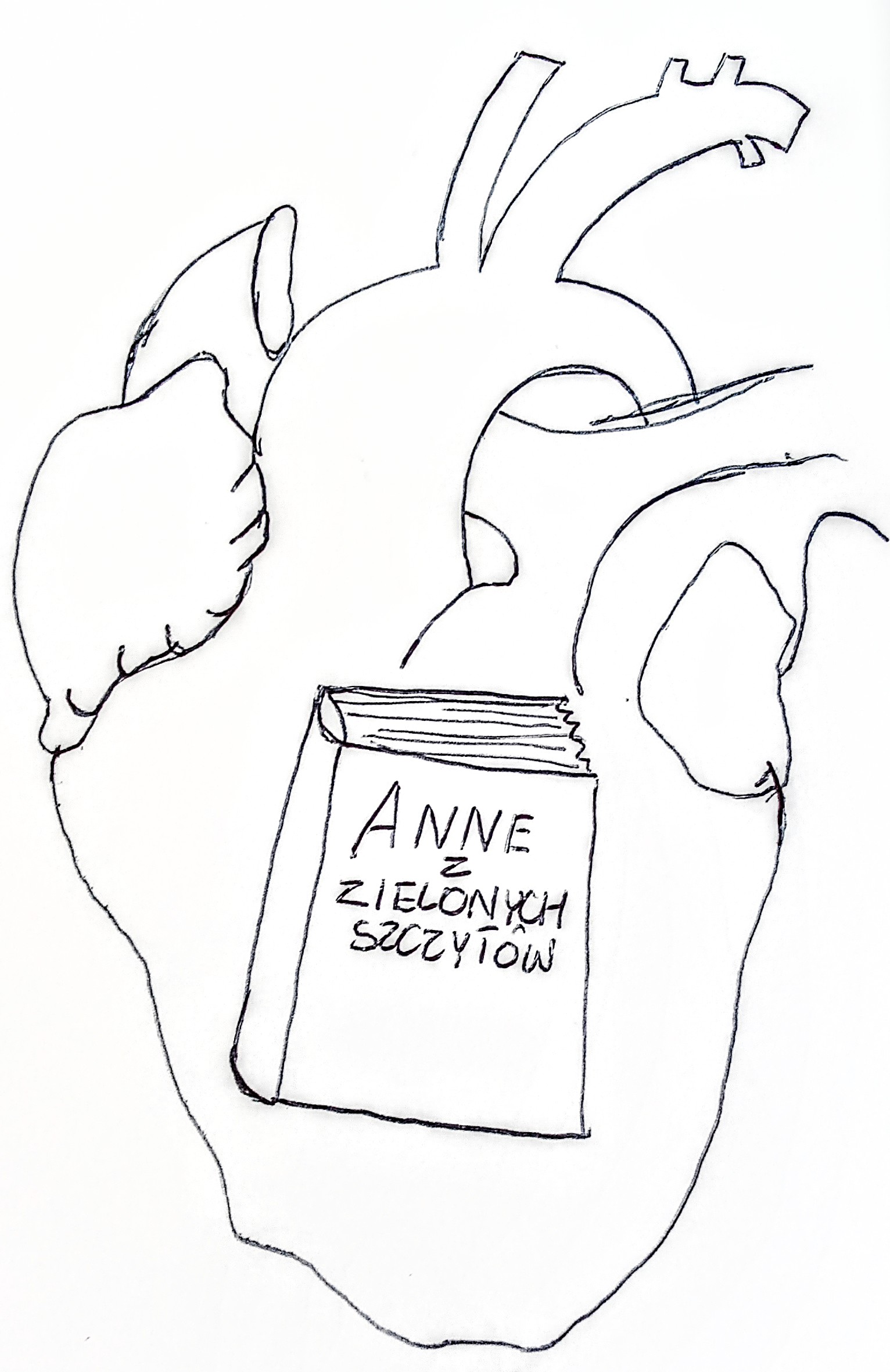 Książki wystawiają nas na nowe doświadczenia, pozwalają odkryć nowe perspektywy i punkty widzenia. Od bohaterów, których lubimy, łatwo przejąć jakąś cechę.
Opóźnianie starzenia się mózgu
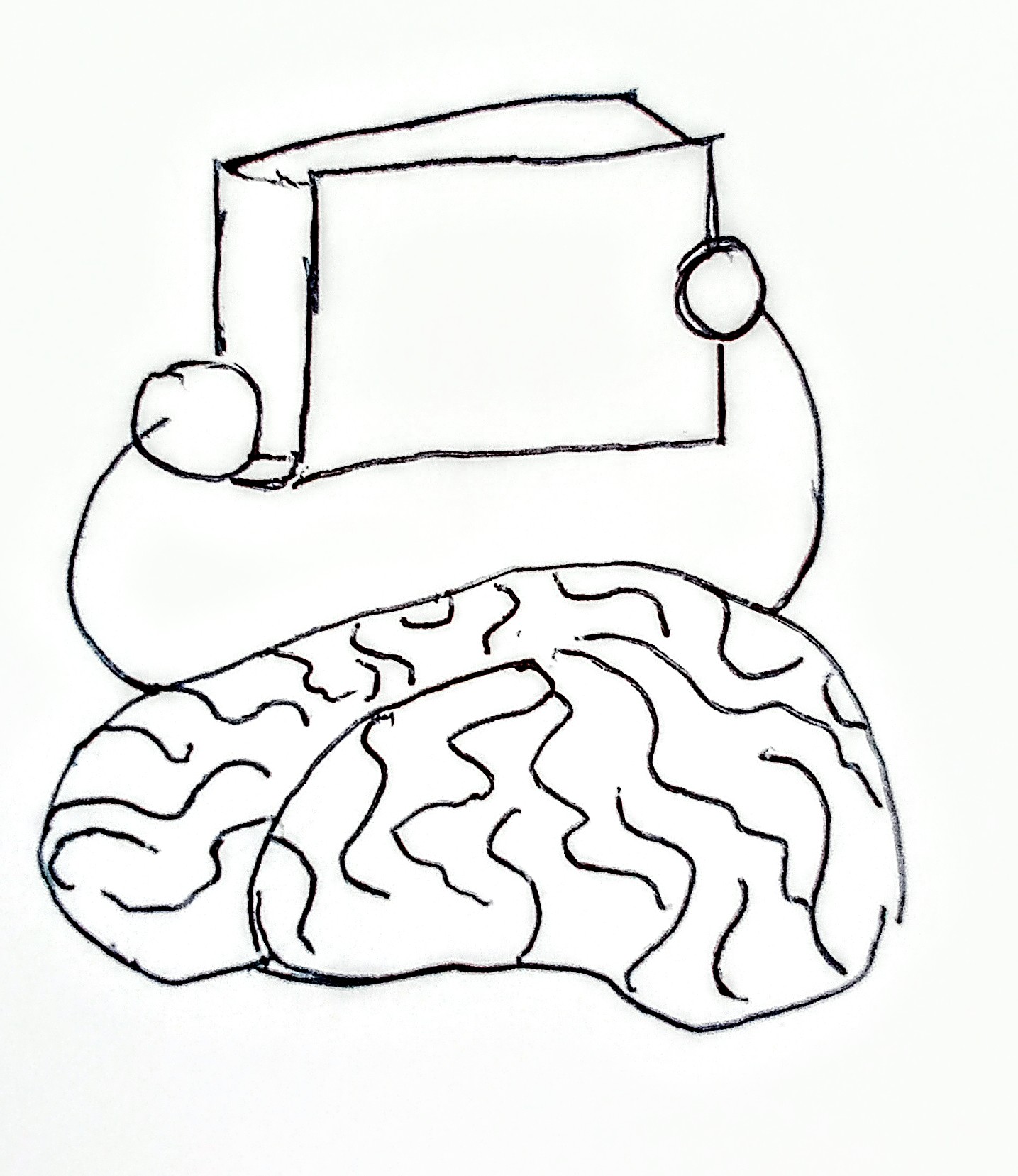 Czytanie książek stymuluje pracę mózgu, a więc pozwala opóźnić proces jego starzenia. Wiele starszych osób czyta dużo książek, by jak najdłużej zachować jasność umysłu.
Czytanie kształtuje zdolność logicznego myślenia
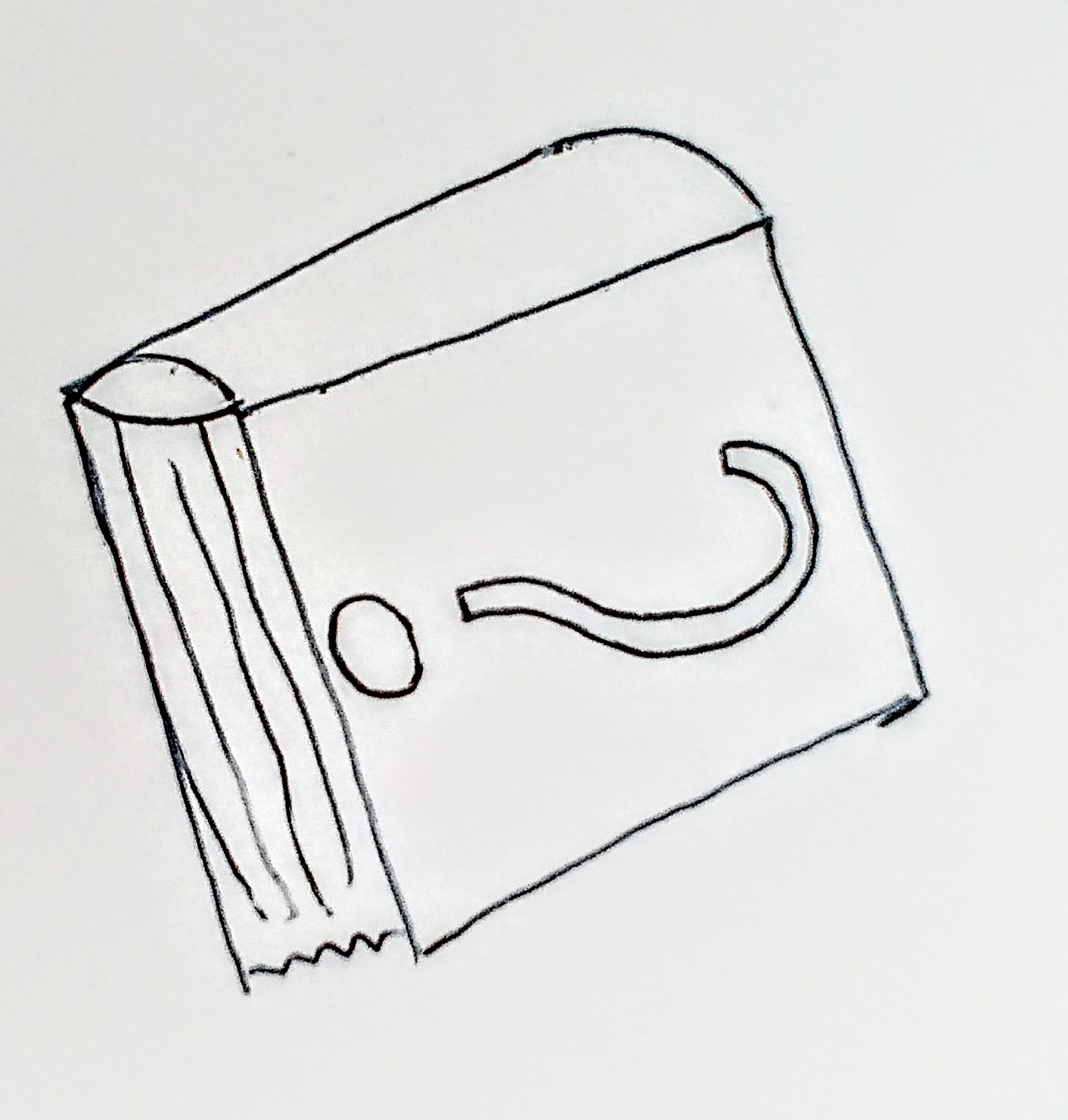 Książki, które zawierają w sobie zagadki, takie jak kryminały i thrillery, poprawiają myślenie analityczne i logiczne. Dochodzenie, kim jest sprawca, dobrze robi naszym umysłom.
Przenośna i łatwa rozrywka
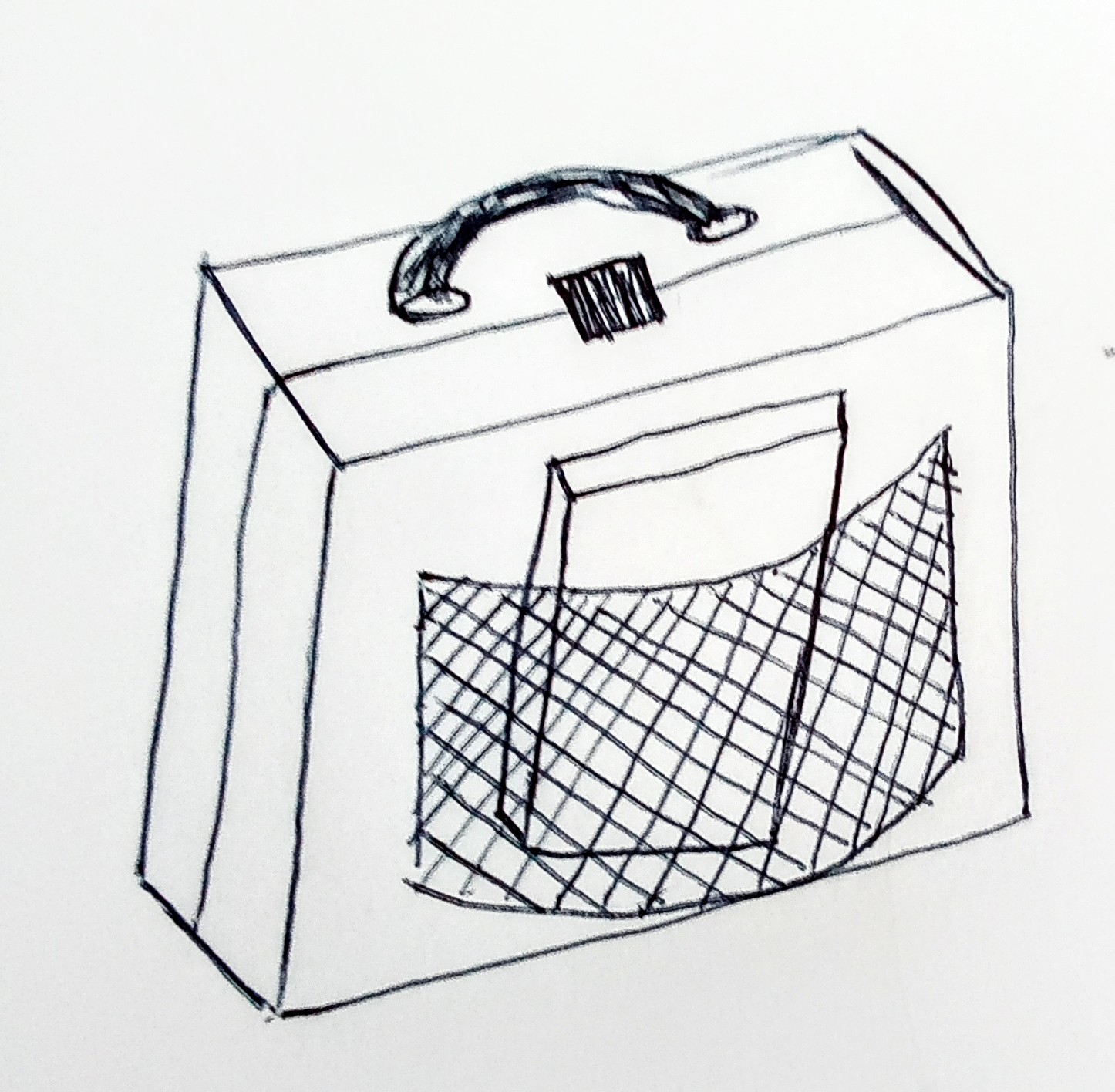 Książki można zabrać wszędzie, w każdą podróż. Również znajdziemy je prawie wszędzie, w dobrych cenach - spożywczaku, stacji paliw lub poczcie. Do czytania nie potrzeba też specjalnych umiejętności - wystarczy płynność czytania nauczana w szkole podstawowej.
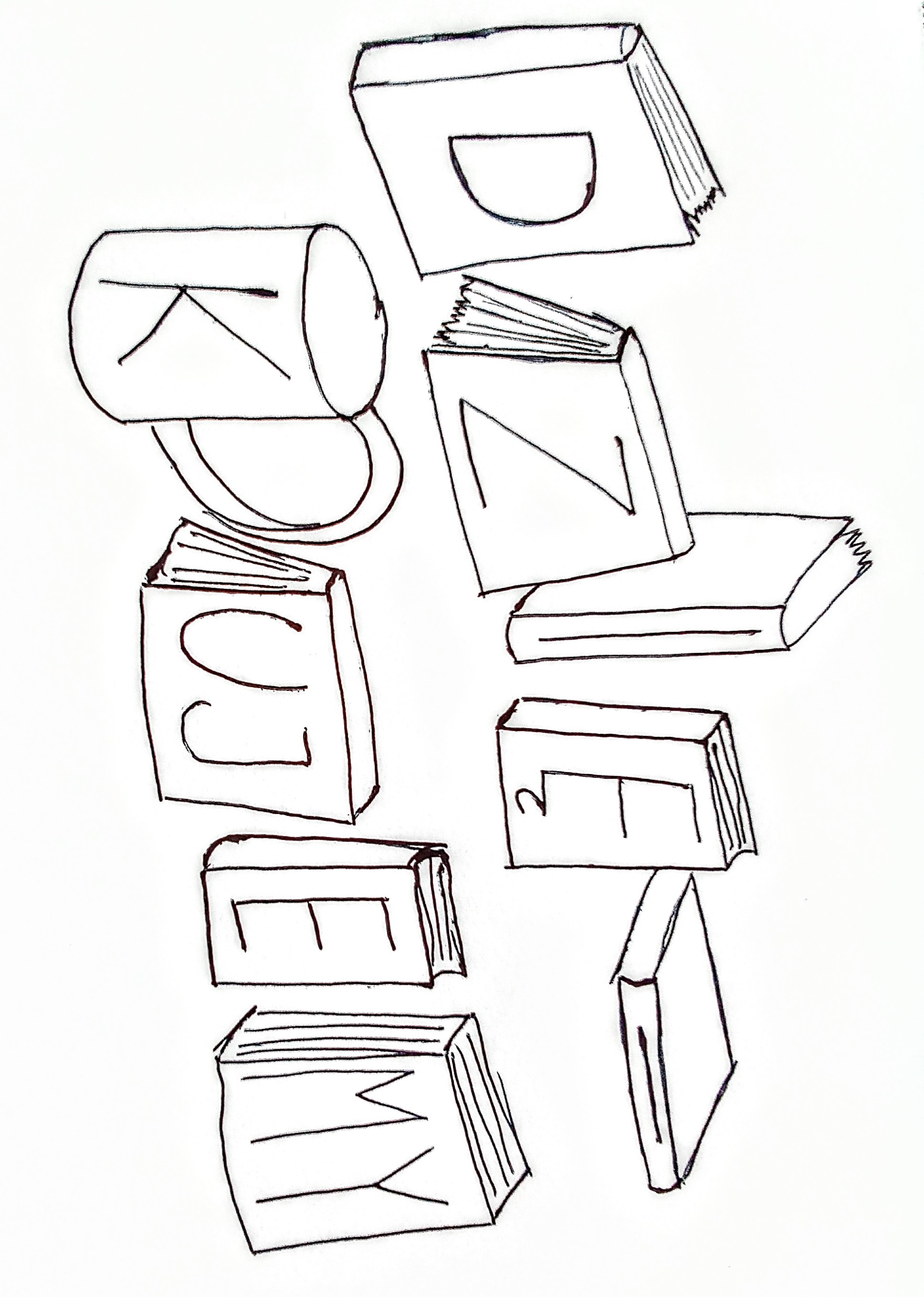